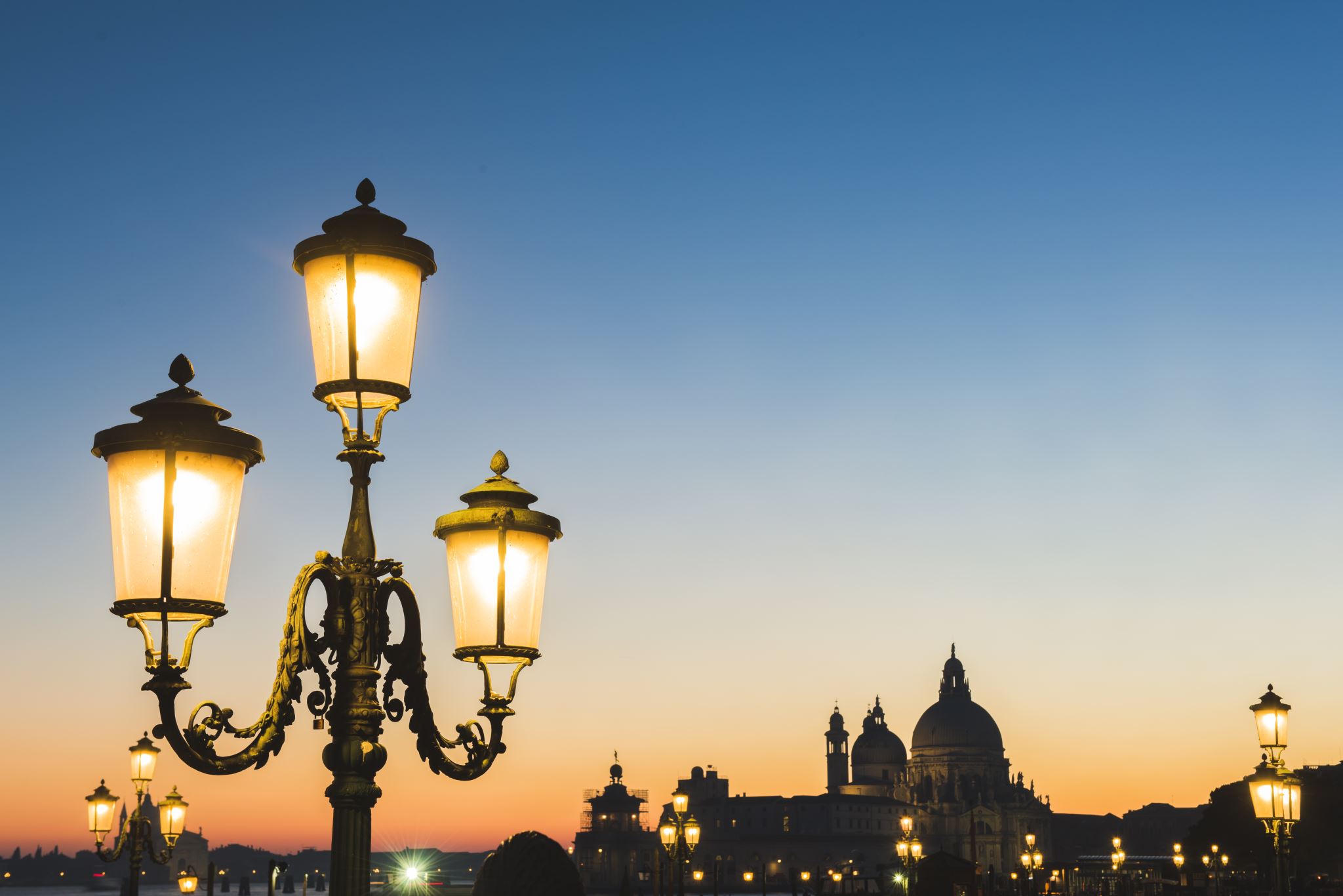 Les 4, begeleiden
Aan het einde van de les kan je een gesprek voeren met een client, waaruit je voldoende informatie haalt om een beginsituatie over te schrijven.
Lesdoel
Instructie:
Casus 1 en 2
Je werkt op een woongroep en één van de cliënten die jij begeleidt is Jan/Janny. Jan/Janny kan niet op zichzelf wonen omdat hij/zij autisme heeft en moeite heeft met overzicht en plannen. Wanneer je bij Jan/Janny op zijn kamer komt merk je dat zijn/haar kamer echt een puinhoop is. Overal ligt vieze was en andere bewoners klagen dat er weinig kopjes zijn in de keukenkastjes. Deze staan vies bij Jan/Janny op de kamer. Je hebt met je collega’s overlegt en jou is gevraagd of jij het gesprek met Jan/Janny aan wil gaan om te kijken hoe jullie als team Jan/Janny kunnen helpen met betrekking tot de rommel op zijn/haar kamer.
Renee is een oudere vrouw van 80 jaar en is steeds moeilijker te been. Zij woont samen met haar man in een eengezinswoning in het centrum van Groningen. Haar man is  mantelzorger en hij geeft aan zich zorgen te maken om zijn vrouw, omdat zij steeds minder naar buiten gaat. Vorige week is ze ook niet naar haar favoriete zwemclub gegaan. Jij komt die ochtend bij het echtpaar langs. Haar man vraagt of jij eens met zijn vrouw in gesprek wilt gaan waarom ze minder naar buiten gaat. Hij heeft zelf het vermoeden dat ze bang is om te vallen buiten. Je hebt besloten met haar het gesprek hierover aan te gaan.
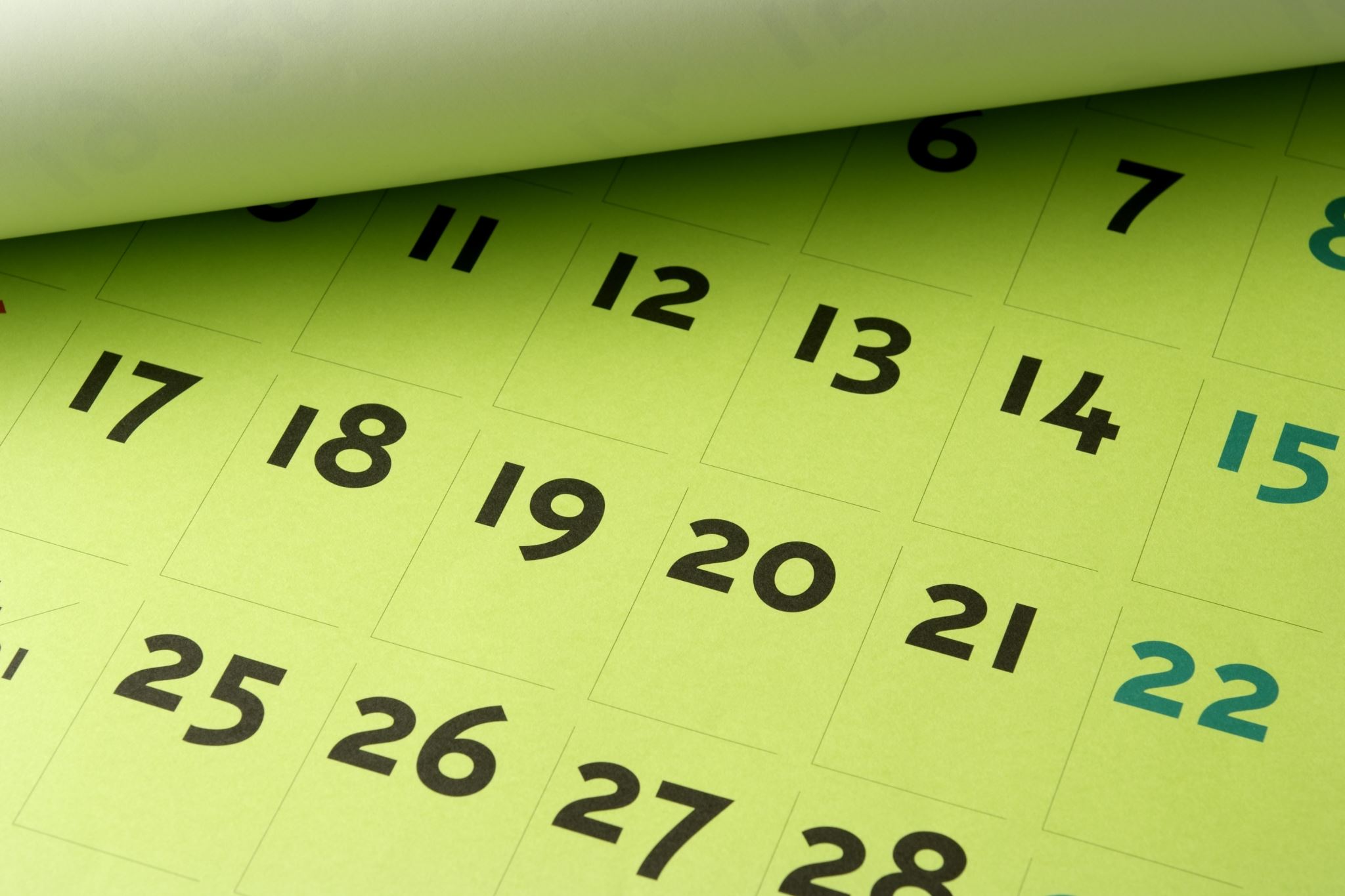 Huiswerk
Stap 4 uitschrijven

Toets
Hoofdstuk 1, 2, 10